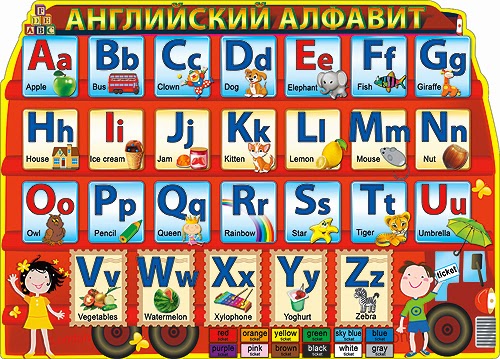 Are you good at football? [ɑː   juː     gʊd   æt    ˈfutbɔːl]
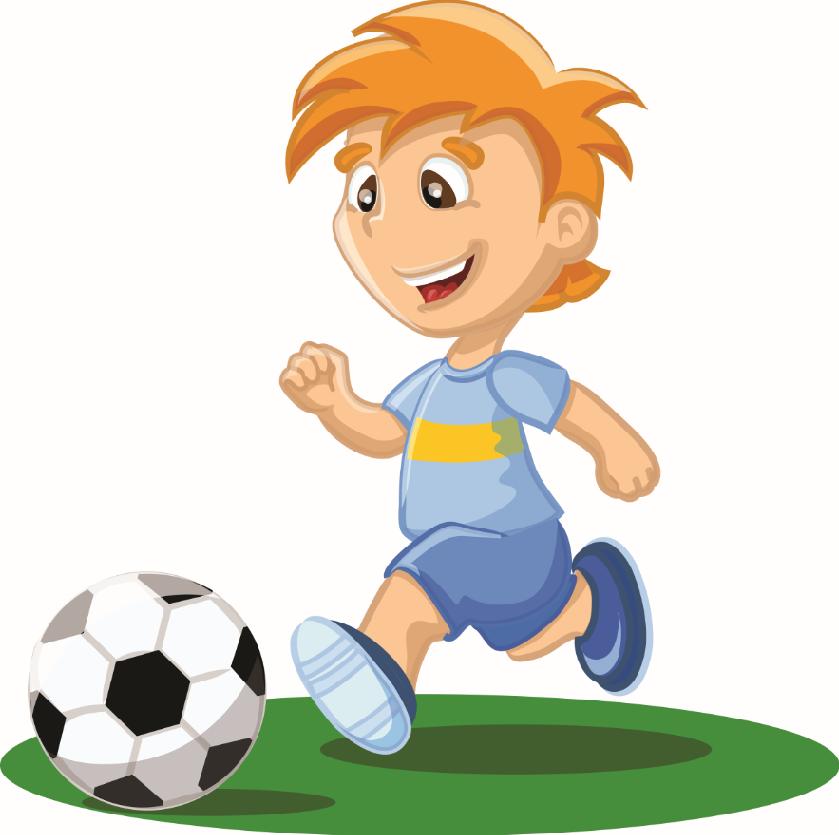 «In winter I ski and skate,»
Says little Kate.
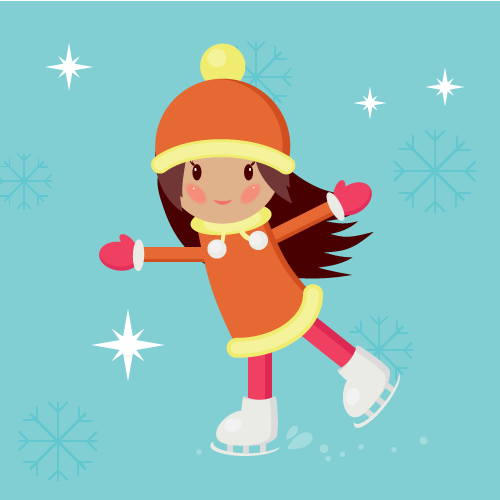 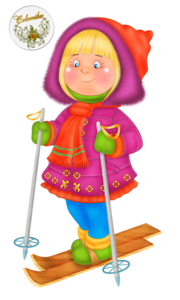 «In summer I like to swim,»
Says little Jim.
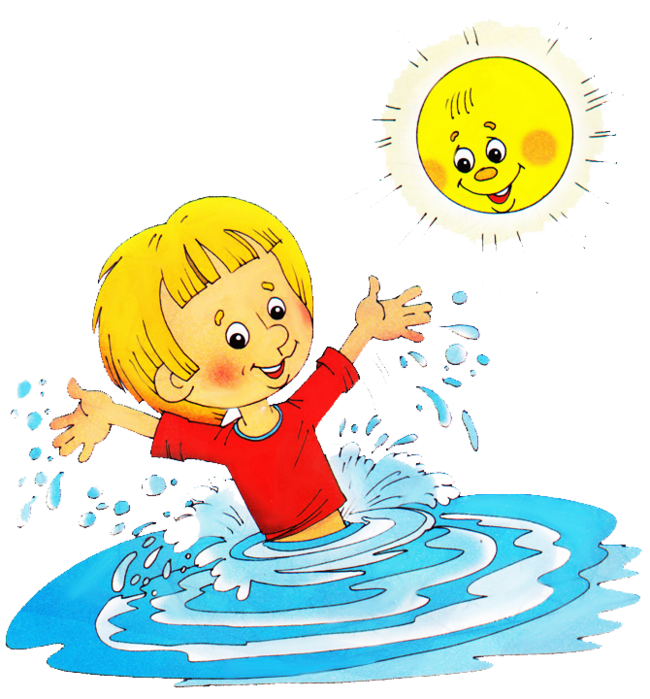 And what do you like to do in spring?
In spring we dance and sing.
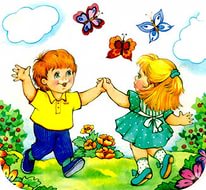 «In winter I ski and skate,»
Says little Kate.
«In summer I like to swim,»
Says little Jim.
And what do you like to do in spring?
In spring we dance and sing.
Winter mascots (Russia)
Are you a winter mascot? – Ты талисман зимних игр?
Guess! – Отгадайте!

Are you good at skating? – Ты хорошо умеешь
[ɑː   juː     gʊd   æt    ˈskeitin]
No, I’m not.

Are you good at swimming?
Yes, I am.  

You are a summer mascot!
 Yes, I am.
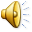 Summer mascot (America)

I am not good at skating.
[ai æm not gʊd æt skeitɪŋ]
I am a summer mascot.
[ai æm ə sʌməˈmæskət]
I am good at swimming.
[ai æm gʊd æt swɪmɪŋ]
Izzy
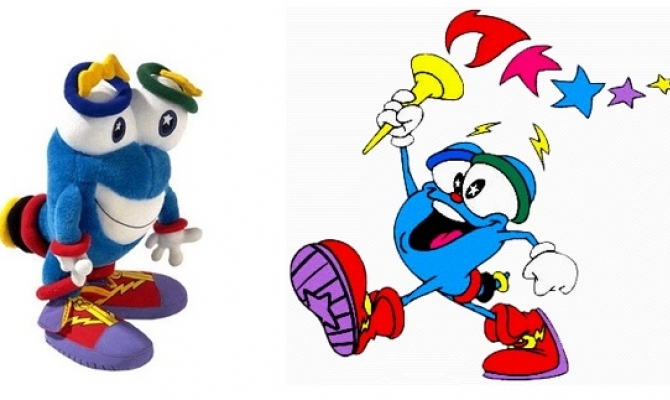 Winter mascot (America)
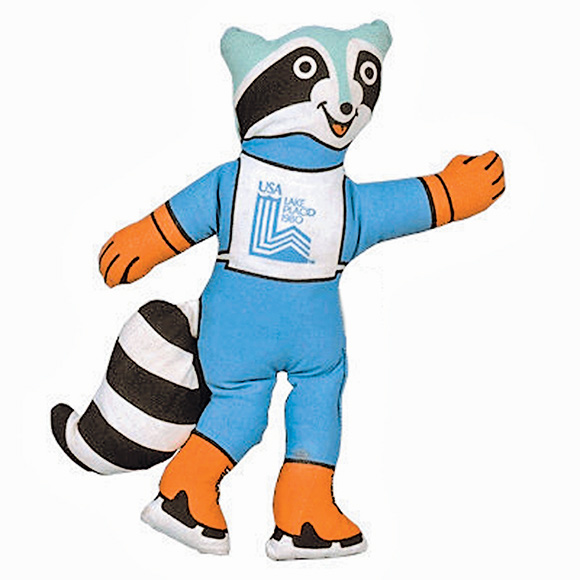 Rony is a raccoon.
[roni iz ə rəˈkuːn]
He is from America.
[hi iz frɒm əˈmerɪkə]
He is good at winter 
sports.
He is a winter mascot.
Rony
Summer mascots (Australia)
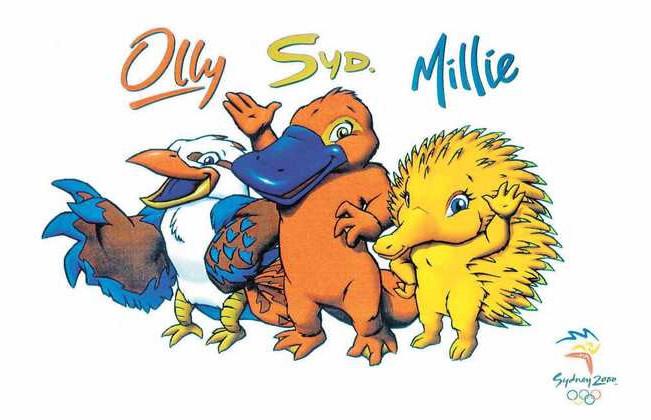 They are from Australia.
[ðeɪ ɑː frɒm ɒsˈtreɪlɪə]
They are good at 
summer sports.
They are summer 
mascots.
Are you good at football? [ɑː   juː     gʊd   æt    ˈfutbɔːl]
Thank you for the lesson!
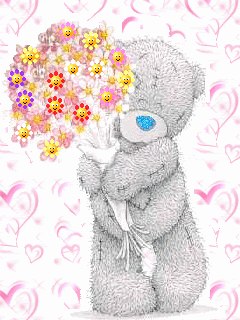